LE BAC STMGSES OPTIONS, SES SPECIALITESSES DEBOUCHES
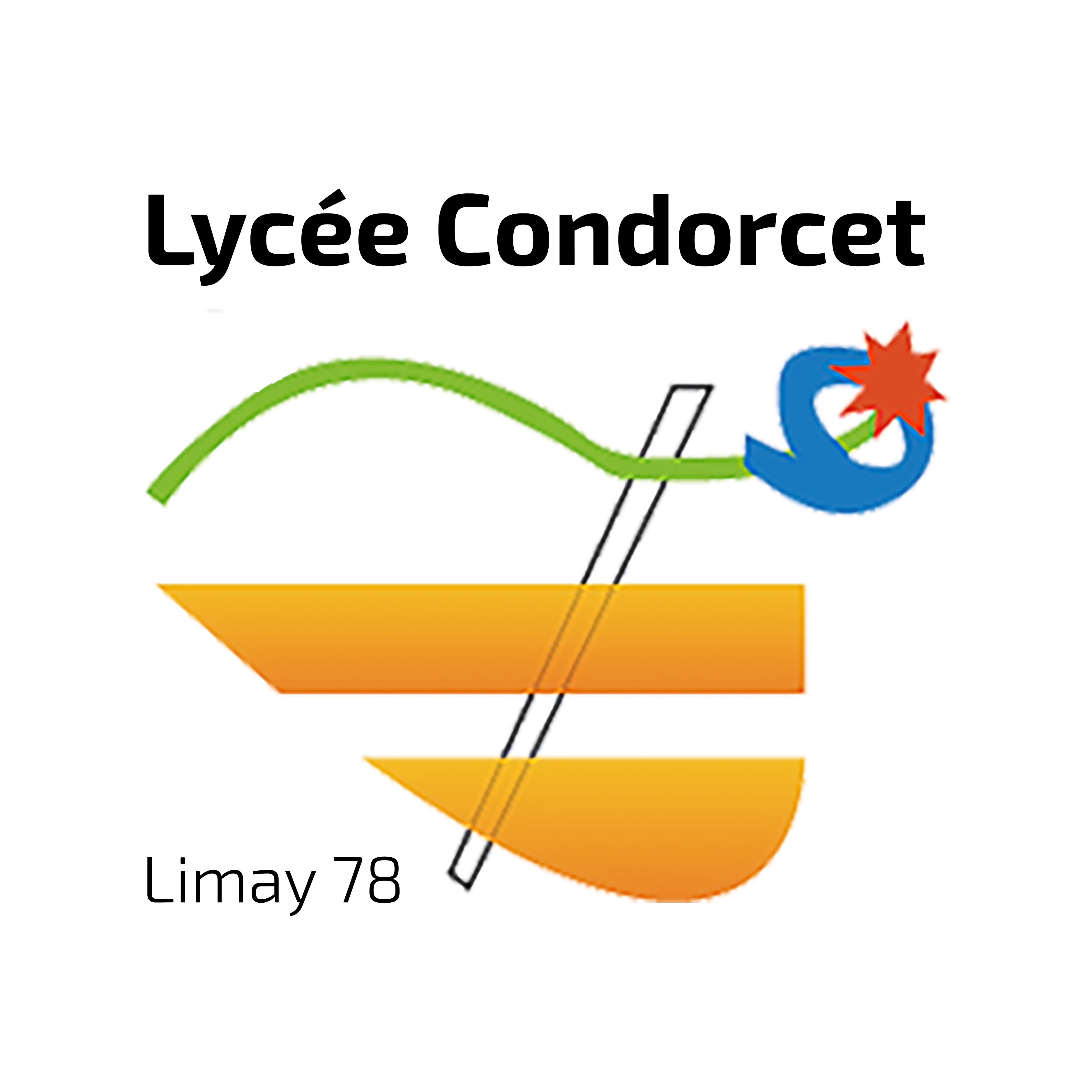 Vous êtes curieux, le monde qui vous entoure vous intéresse ainsi que le fonctionnement des  entreprises.Alors la filière stmg est faite pour vous.Vous allez pouvoir développer votre maitrise des outils informatiques, travailler sur des projets concrets.
De nouvelles matières : 
Économie, droit, Management, sciences de gestion et numérique. 
Autour de mises en situations concrètes…
SOMMAIRE


Introduction
Présentation des options
Volume horaire hebdomadaire par spécialités
Epreuves finales
Poursuite d’études possible
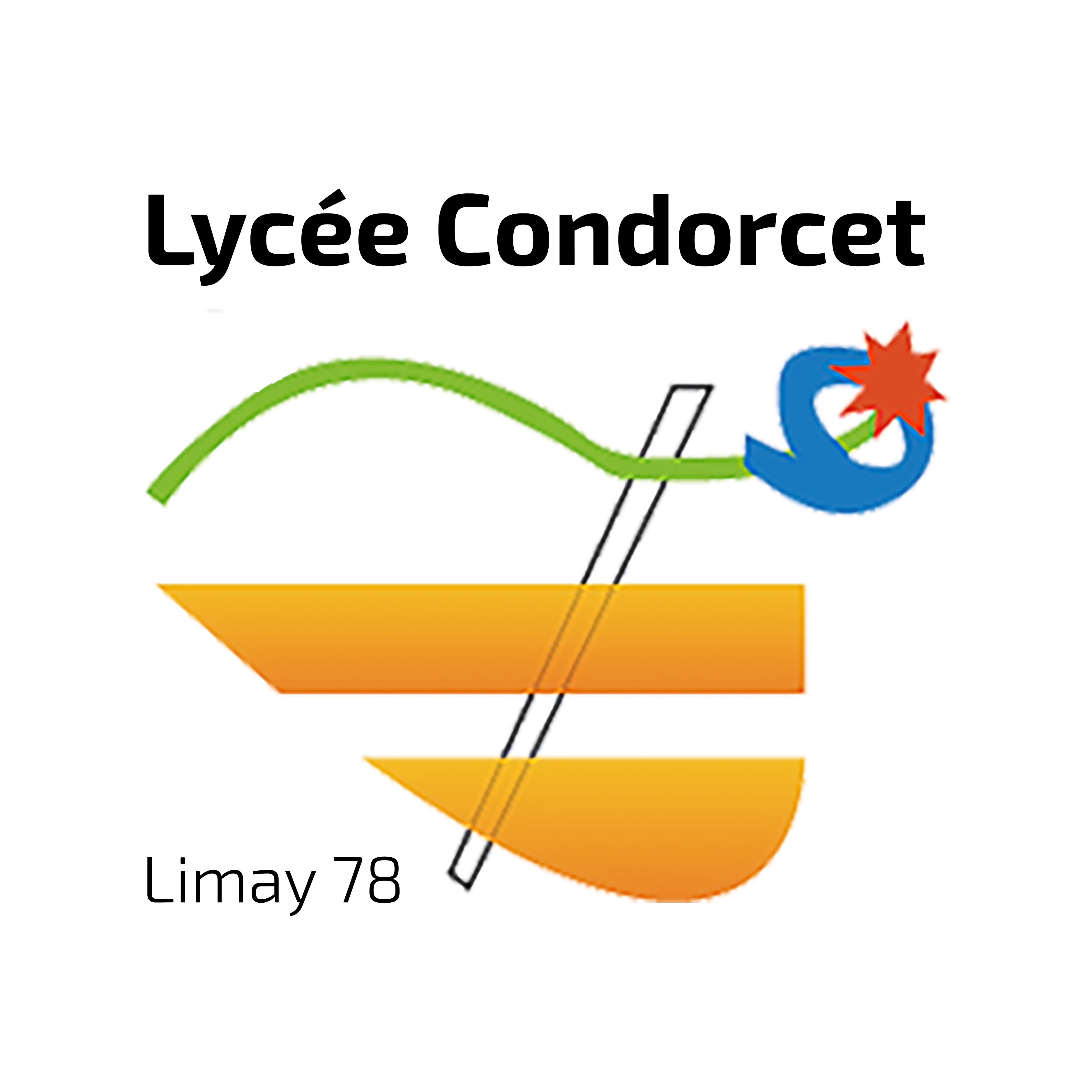 INTRODUCTION


Le Lycée propose 3 options : 
- Marketing
- Ressources Humaines et communication
- Gestion et Finance

Deux classes de terminale STMG divisées en 3 groupes correspondant à chacune des options. 
Les autres matières sont enseignées en tronc commun. 
Le choix définitif de l’option devra prendre en compte les premiers et seconds choix,  le profil de l’élève, son projet professionnel défini (si il y a lieu) le bilan annuel par matière afin de l’orienter au mieux. Ce choix d’option permet d’approfondir une dimension mais ne détermine pas les études post-bacs.
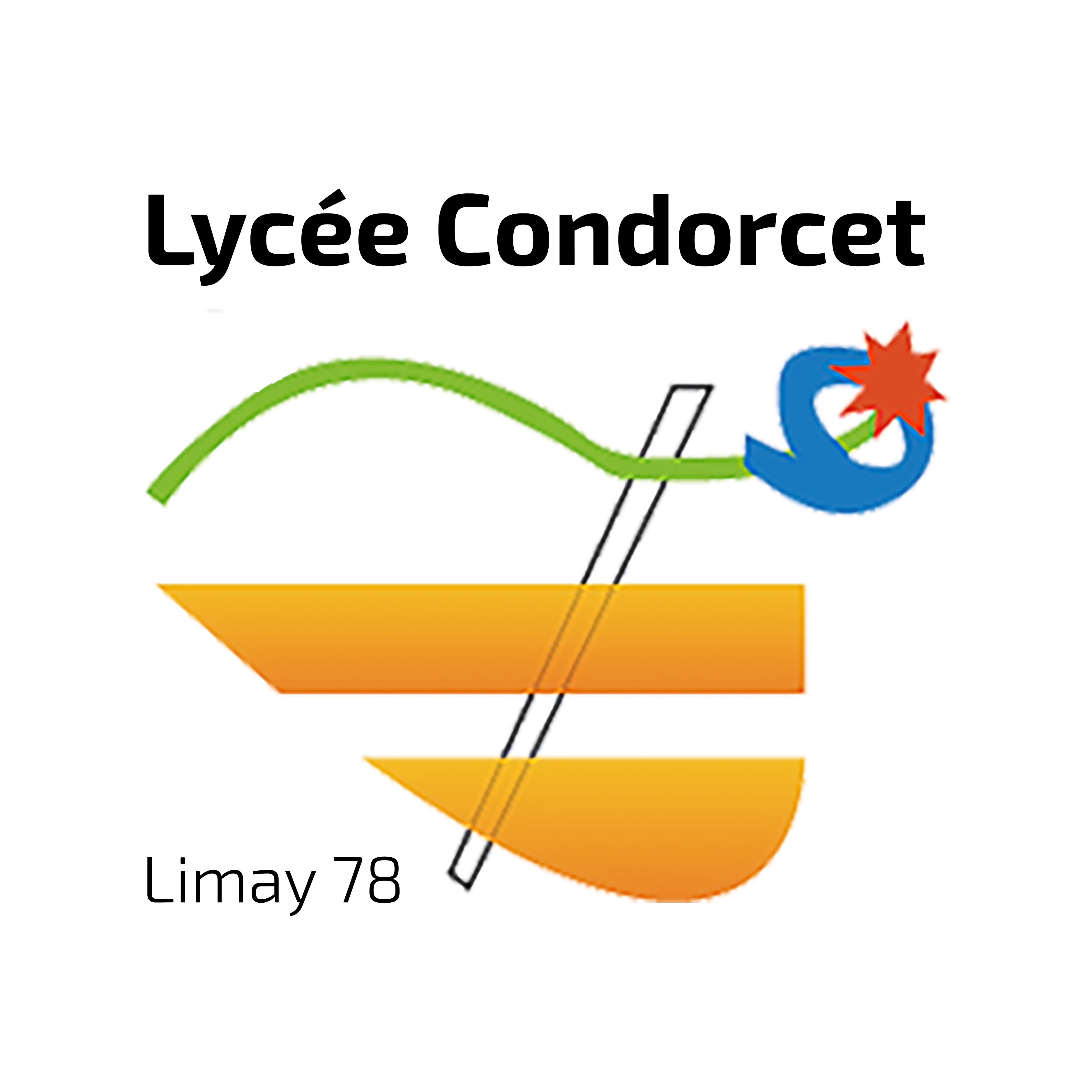 GESTION ET FINANCE
Cette option étudie le processus de la valeur, la mesure de la performance, les choix financiers et leurs impacts sur l’entreprise et ses acteurs.
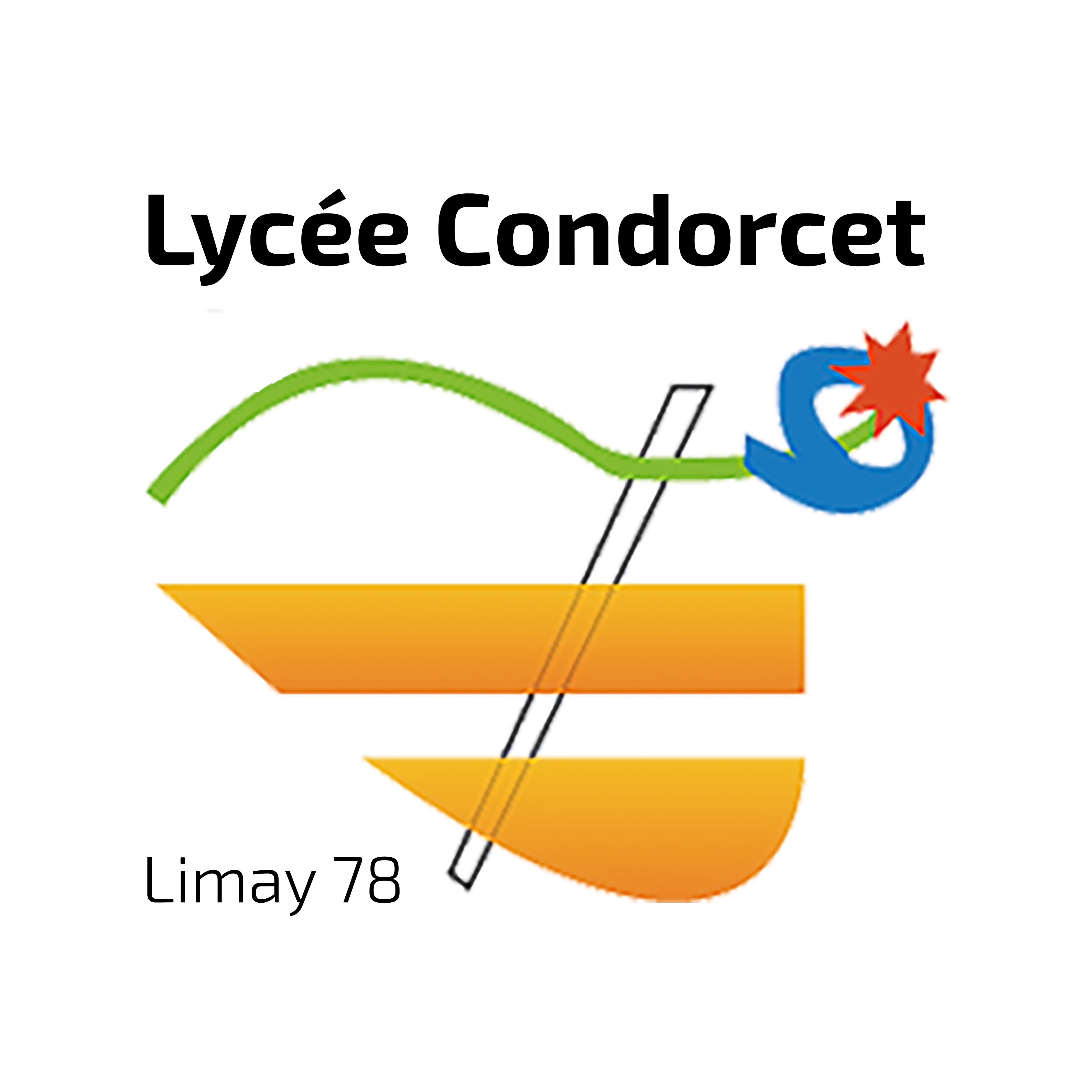 SYSTEMES D’INFORMATION ET DE GESTION
Cette option* s'intéresse aux enjeux de la maîtrise de l'information et de la communication avec les technologies informatiques et les réseaux et leurs apports dans la stratégie et le fonctionnement des organisations.

* Option non proposée au Lycée Condorcet de Limay
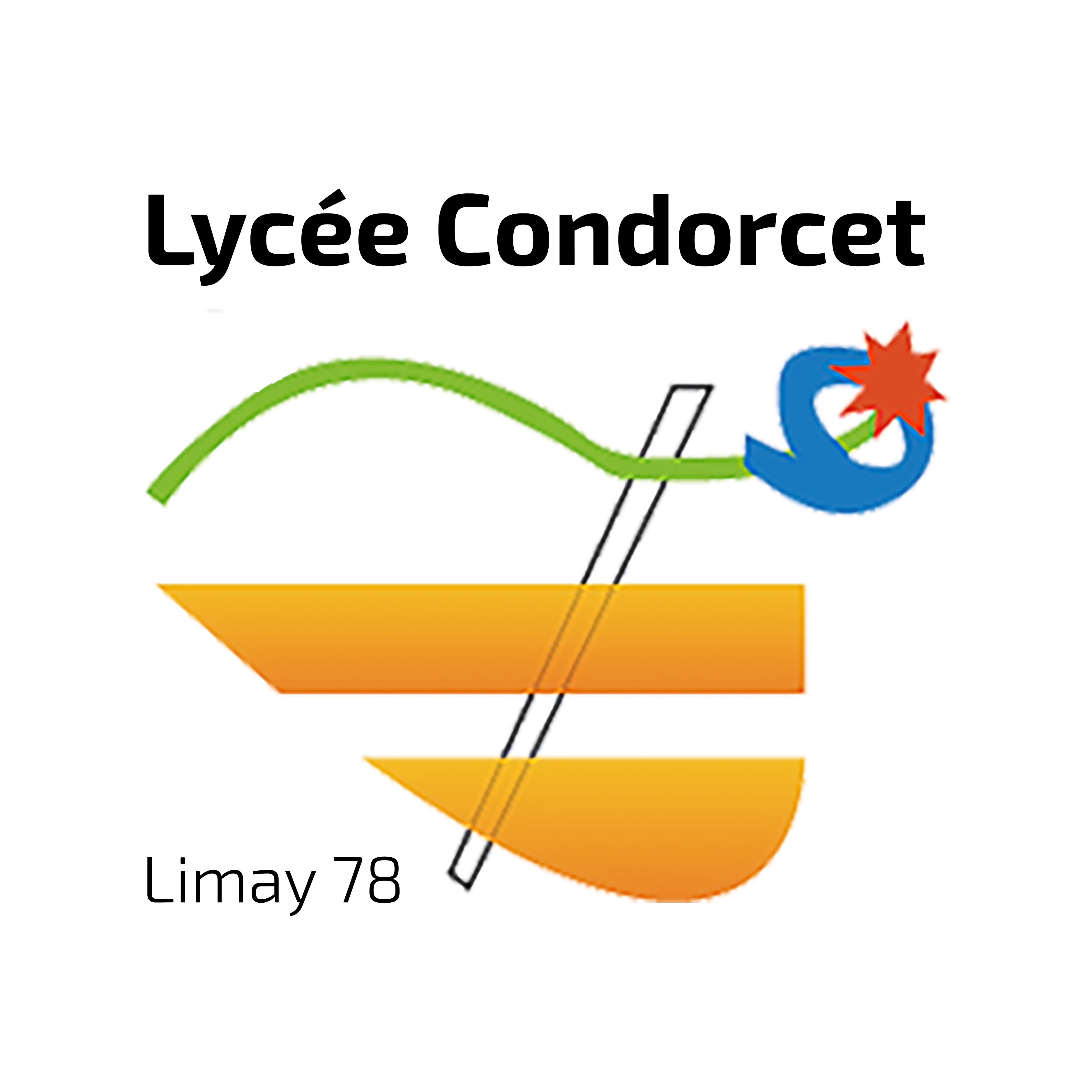 RESSOURCES HUMAINES ET COMMUNICATION
Cette option examine la dimension humaine de l'organisation et les logiques de valorisation et d'organisation du travail des acteurs au sein de l'organisation.
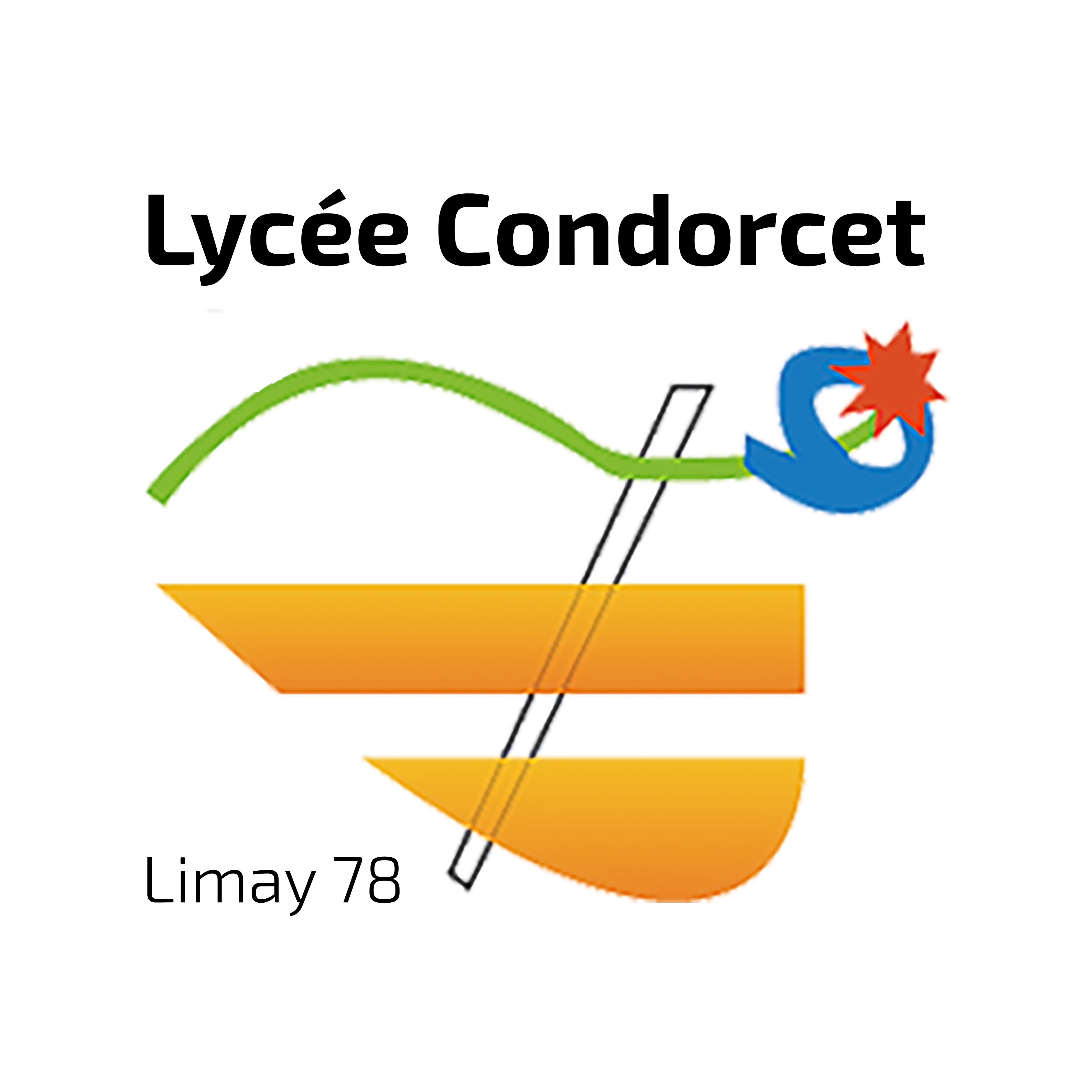 MERCATIQUE (MARKETING)
Cette option porte sur la maîtrise du marché, du point de vue du producteur comme du point de vue du consommateur, et l'impact des stratégies de communication.
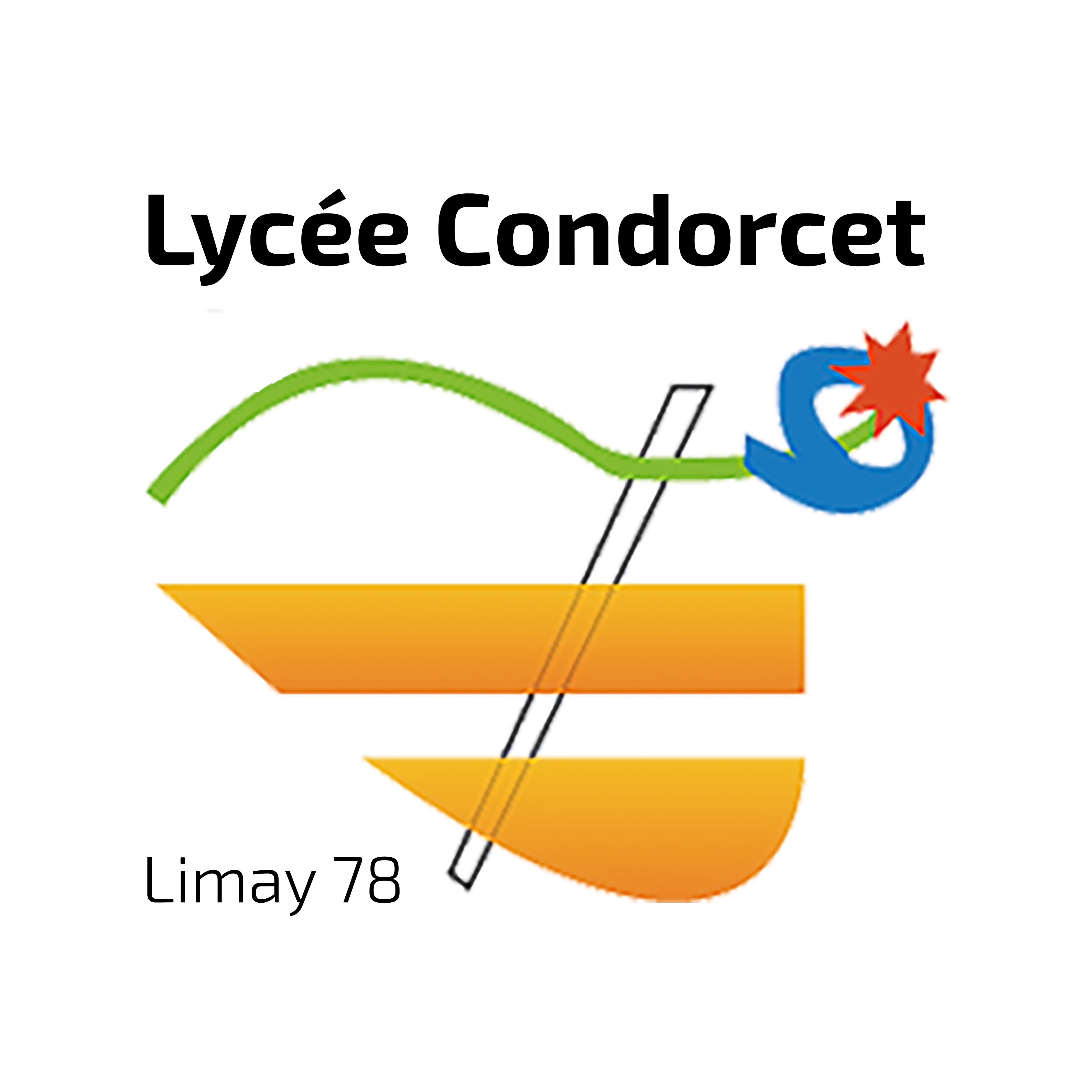 La répartition horaire des enseignements technologiques en terminale
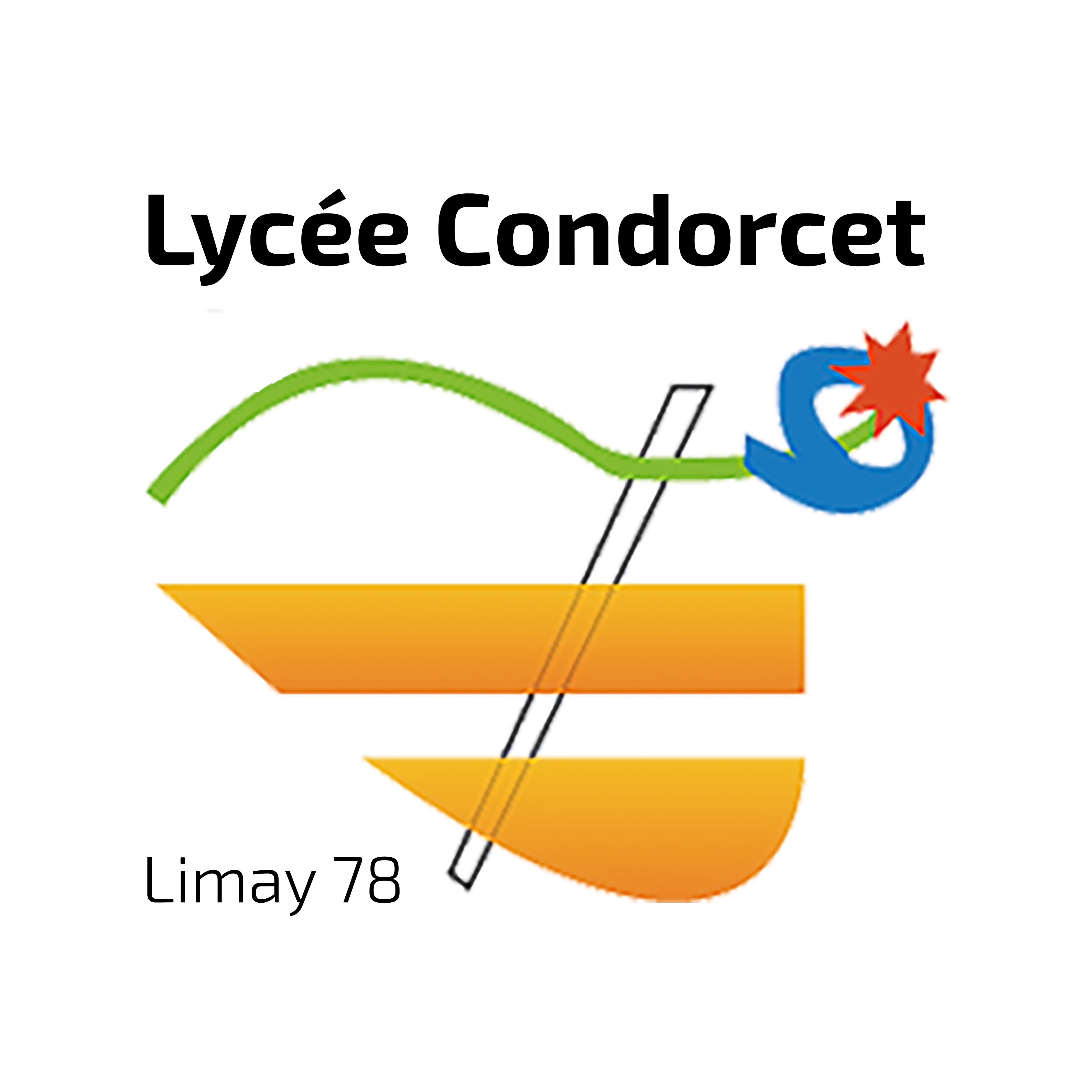 Epreuves finales
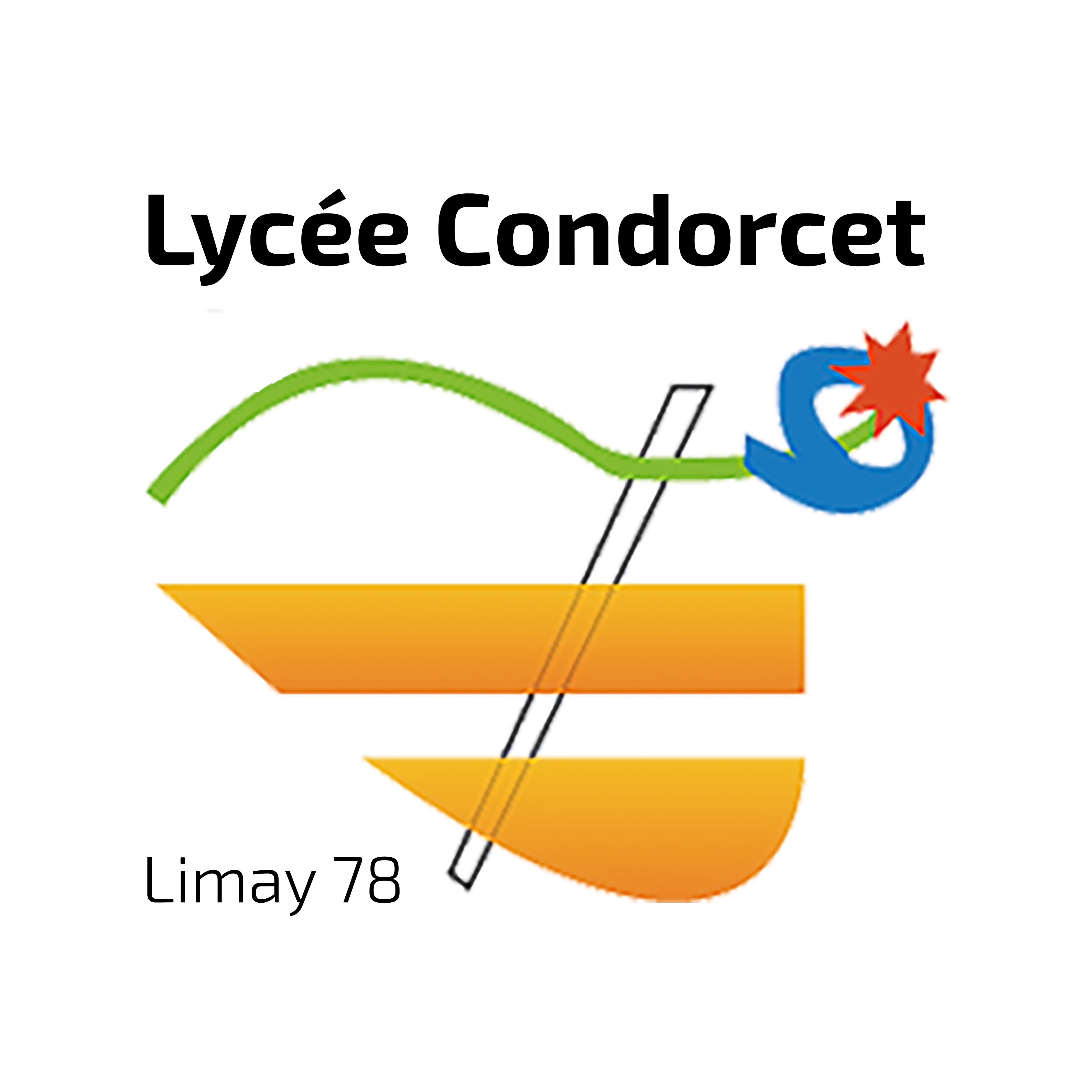 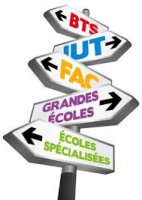 Et  après le bac….les bacheliers STMG peuvenT envisager des poursuites d’études diverses :
- DUT
Université
BTS
PREPAS
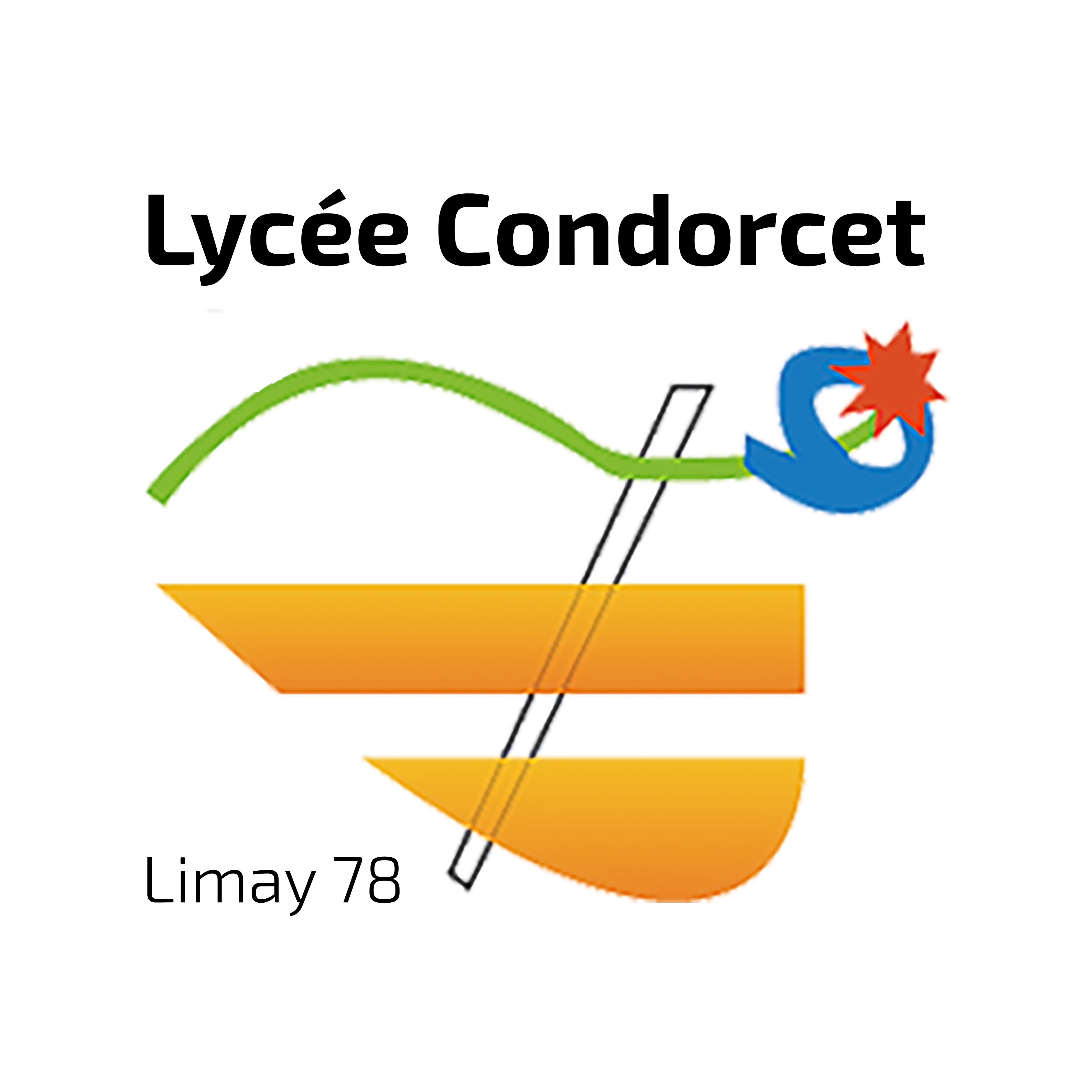